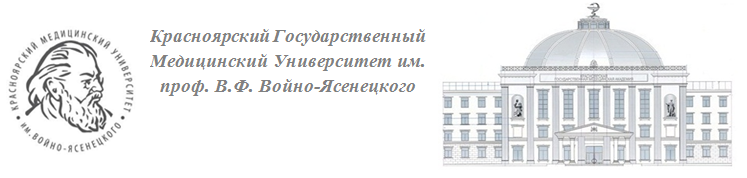 Лучевая диагностика околощитовидных желёз: прошлое, настоящее и будущее. Часть 2
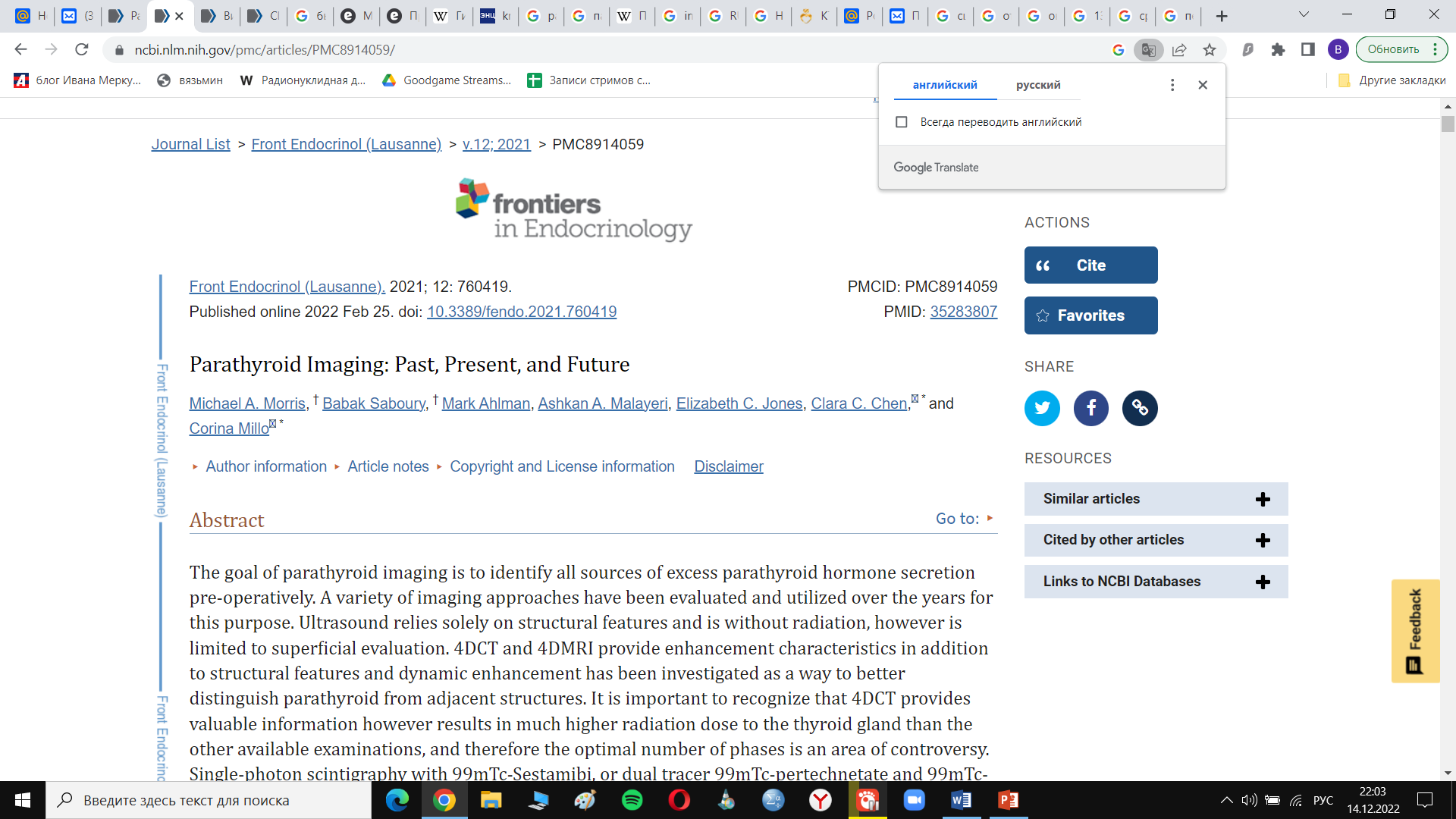 Выполнил: ординатор 1 года обученияпо специальности рентгенология
Вязьмин Вадим Викторович
Красноярск, 2022
Магнитно-резонансная томография с контрастированием
Преимущества: информативность для эктопированных ОЩЖ, лучшие результаты при множественном поражении, возможность проводить исследование беременным

Недостатки: длительность исследования

Эффективность: 
чувствительность 43-98 %
специфичность 75-97 %
точность 84-96 %
МРТ околощитовидных желез
Гиперинтенсивный сигнал на T2-ВИ

Сигнал низкой или промежуточной интенсивности на T1-ВИ, с усилением сигнала при контрастировании
Сопоставление МРТ, УЗИ и сцинтиграфии
B1,B2 – гиперинтенсивный сигнал на T2-ВИ

B3, B4 – усиление интенсивности сигнала на T1-постконтрастных изображениях

B5 – очаг гиперфиксации РФП на отстроченной сцинтиграфии

B6 – гипоэхогенное образование с наличием кровотока при ЦДК
Сопоставление МРТ, УЗИ и сцинтиграфии
C1,C2, С3 – гиперинтенсивный сигнал на T2-ВИ

С4 – интенсивность сигнала на T1-постконтрастных изображениях сравнялась с интенсивностью сигнала от щитовидной железы

С5 – гипоэхогенное образование с наличием кровотока при ЦДК

С6, C7 – очаг гиперфиксации РФП сохраняющийся на отсроченной сцинтиграфии
Сопоставление МРТ, УЗИ и сцинтиграфии
D1,D2 – изоинтенсивный сигнал на T2-ВИ

D3 – интенсивность сигнала на T1-постконтрастных изображениях умеренно гиперинтенсивна

D4 – интенсивность сигнала на T1-постконтрастных изображениях сравнялась с интенсивностью сигнала от щитовидной железы

D5 – гипоэхогенное образование 

D6 – очаг гиперфиксации РФП на отсроченной сцинтиграфии
Позитронно-эмиссионная томография в сочетании с МСКТ и МРТ
Преимущества: выявление образований ОЩЖ не диагностированных другими методами лучевой визуализации, диагностика костных и/или висцеральных осложнений ПГПТ

Недостатки: низкая доступность и высокая стоимость

Эффективность (для ПЭТ-КТ): 
чувствительность 95 %
специфичность 97 %
точность 91 %
ПЭТ-КТ околощитовидных желез
Возможность дифференциальной диагностики узловых образований щитовидной железы и образований ОЩЖ
ПЭТ-КТ околощитовидных желез
Возможность дифференциальной диагностики узловых образований щитовидной железы и образований ОЩЖ
ПЭТ-КТ околощитовидных желез
Возможность дифференциальной диагностики узловых образований щитовидной железы и образований ОЩЖ
ПЭТ-КТ околощитовидных желез
За одно исследование диагностировали образование околощитовидной железы и поражение костной системы
ПЭТ-МРТ околощитовидных желез
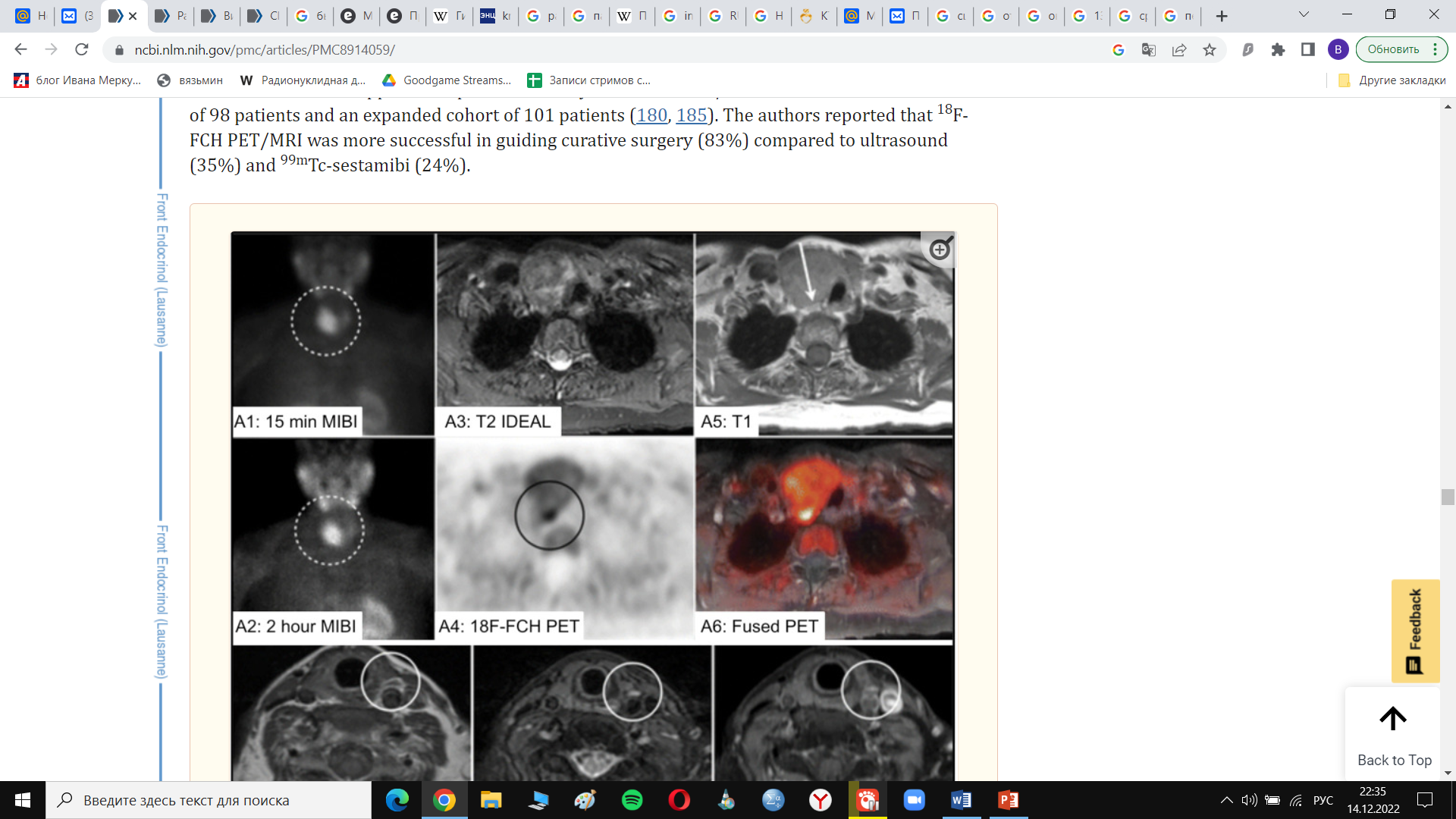 ПЭТ-МРТ околощитовидных желез
Интраоперационная ангиография околощитовидных желез
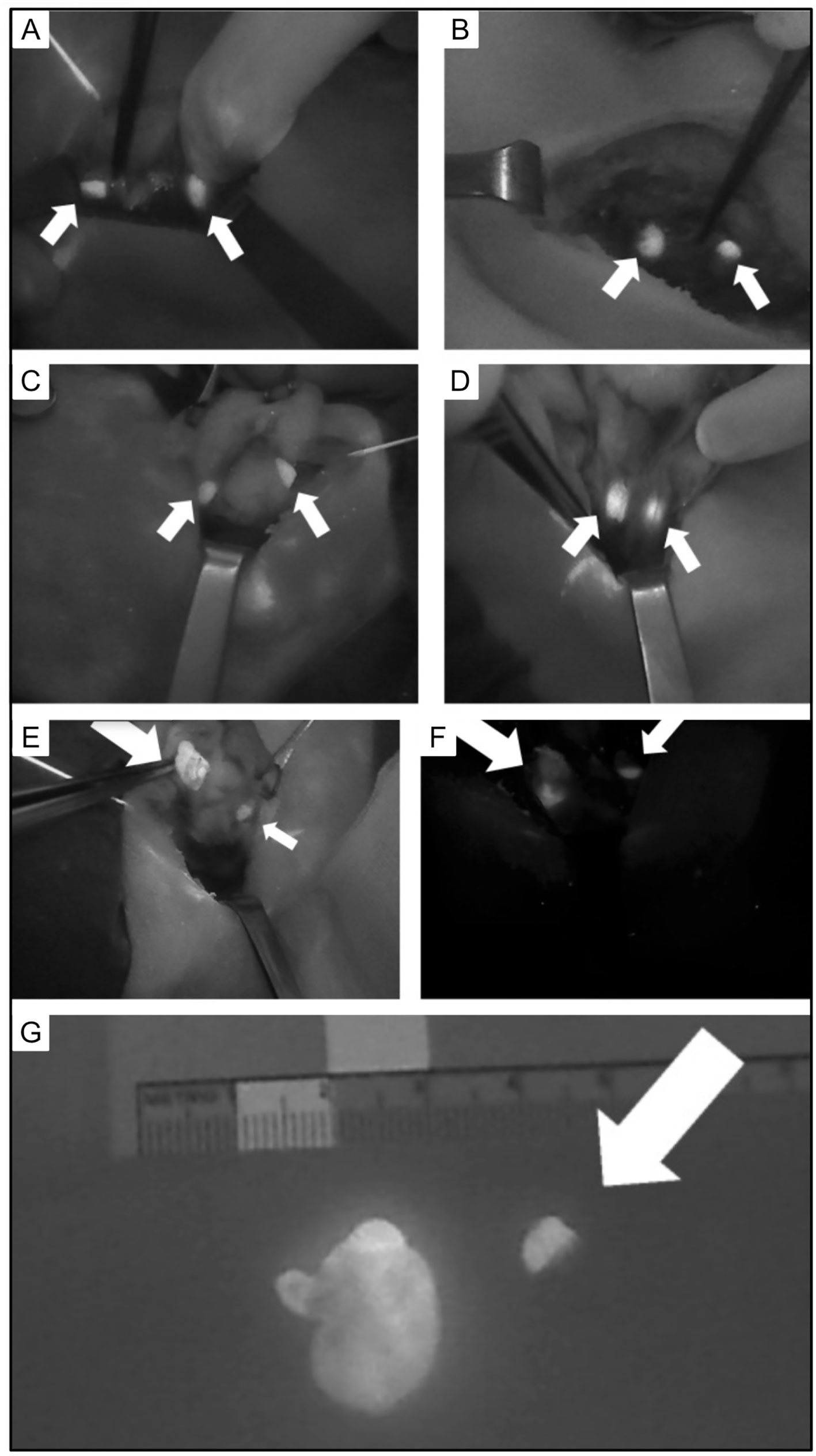 Метод флуоресценции с применением красителя – индоцианин зеленый

Выявление степени функционирования ОЩЖ с помощью оценки васкуляризации

Предотвращение постоперационного гипопаратиреоза, возможность аллотрансплантации ОЩЖ
Заключение
Точная предоперационная визуализация околощитовидных желез является ключевым пунктом в успешном радикальном (хирургическом) лечении первичного гиперпаратиреоза

Сочетание ультразвуковой диагностики и сцинтиграфии (желательно дополненной ОФЭКТ-КТ) хорошо себя зарекомендовали и являются методами визуализации первой линии ОЩЖ

МСКТ и МРТ рекомендованы как методы второй линии визуализации, при неоднозначных результатах УЗИ и сцинтиграфии, множественном поражении, повторном оперативном вмешательстве

ПЭТ-КТ и ПЭТ-МРТ являются перспективными методами визуализации ОЩЖ, а также костных и/или висцеральных осложнений первичного гиперпаратиреоза.